РЕАЛЬНЫЕ ПРОБЛЕМЫ ПЕРЕДАЧИ ОБЪЕКТОВ НЕЗАВЕРШЕННОГО СТРОИТЕЛЬСТВА В ПРОЦЕДУРЕ БАНКРОТСВА
Директор Института бизнес-права 
Университета имени О.Е. Кутафина (МГЮА)
Сергей Александрович Фомин
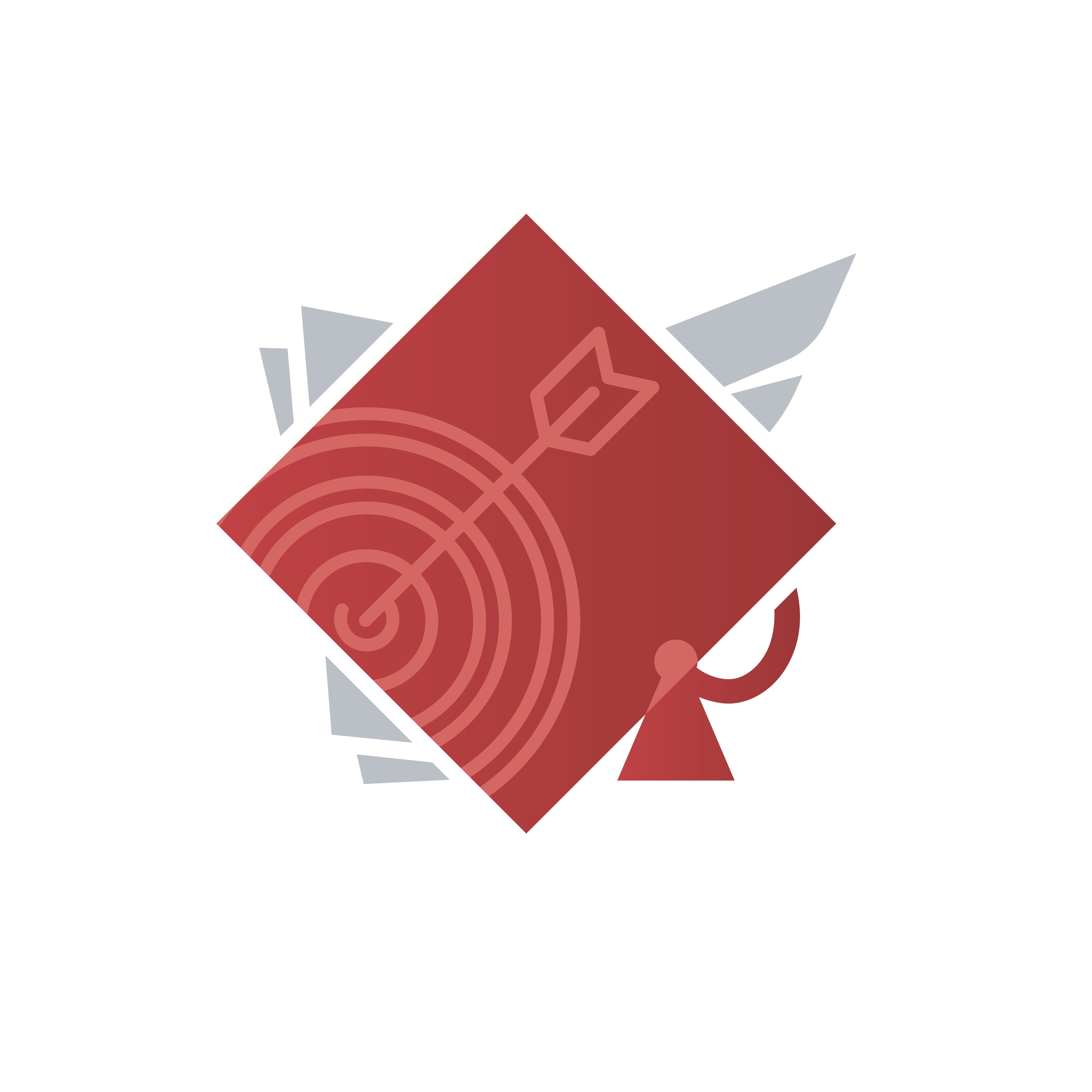 Элементы классификации
По субъектному составу
По виду объекта
Проблемы собственника (продавца)
Проблемы для приобретателя
Особые категории субъектов
Жилая недвижимость (квартиры/индивидуальные жилые дома)
Коммерческая недвижимость
По типу инвестирования:
Greenfield/Brownfield
Личное/Коммерческое
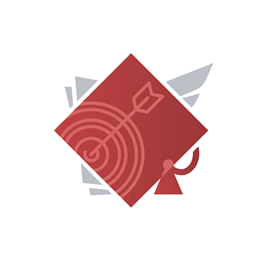 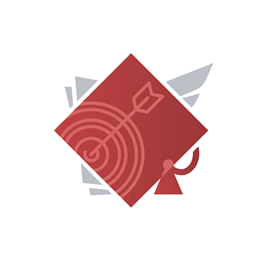 Права на объект не оформлены и первоначальный собственник отсутствует
Алгоритм действий
Правовое обоснование
Пункт 62 Постановления Пленума Верховного Суда РФ N 10, Пленума ВАС РФ N 22 от 29.04.2010
При отсутствии наследников продавца либо при ликвидации продавца - юридического лица покупатель недвижимого имущества, которому оно было передано во исполнение договора купли-продажи, вправе обратиться за регистрацией перехода права собственности. Отказ государственного регистратора зарегистрировать переход права собственности в связи с тем, что заявление продавца отсутствует, может быть обжалован в суде по правилам гл. 25 ГПК РФ или гл. 24 АПК РФ.

Право собственности на имущество, подлежащее государственной регистрации, в том числе право собственности на недвижимое имущество, переходит в случаях универсального правопреемства (ст. 58, 1110 ГК РФ) вне зависимости от осуществления соответствующей регистрации (п. 3 Постановления Пленума Верховного Суда РФ от 23.06.2015 N 25 "О применении судами некоторых положений раздела I части первой Гражданского кодекса Российской Федерации").
Направление документов на государственную регистрацию
Отказ в государственной регистрации перехода права
Обжалование отказа
Регистрация прав «до». История вопроса
До начала процедур банкротства, если жилой дом не завершен строительством, суды общей юрисдикции вправе признать право на квартиру как долю в не завершенном строительством жилом доме (см. Определение Верховного Суда РФ от 19.06.2012 N 5-В12-11, Определение Верховного Суда РФ от 10.04.2012 N 5-В12-10, Определение Верховного Суда РФ от 13.03.2012 N 46-В11-34, Определение Верховного Суда РФ от 13.12.2011 N 46-В11-28, Определение Верховного Суда Российской Федерации от 14 декабря 2010 г. N 4-В10-34).
Момент перехода компетенции от суда общей юрисдикции к арбитражному суду при банкротстве застройщика определен следующим образом: иски, поданные до момента введения процедур, подлежат рассмотрению судами общей юрисдикции, иски, поданные после введения процедуры банкротства застройщика, подлежат рассмотрению в деле о банкротстве (Определение Верховного Суда РФ от 14.05.2013 N 4-КГ13-4).
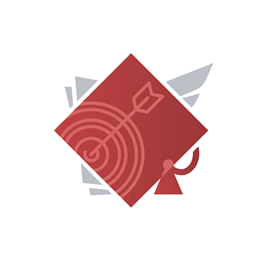 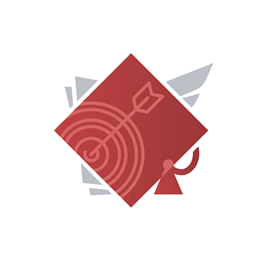 Права на объект при банкротстве застройщика
ПОСЛЕ ВВЕДЕНИЯ ПРОЦЕДУРЫ
ДО БАНКРОТСТВА
Регистрация прав на ОНС (объект или доля, кадастровый учет, вопросы формирования конкурсной массы, завершении строительства)
При отсутствии у должника индивидуально-определенной вещи, которая подлежит передаче кредитору, кредитор не вправе требовать ее отобрания у должника и передачи в соответствии с условиями договора 
(абз. 3 п. 26 Постановления Пленума Верховного Суда РФ от 24.03.2016 N 7 «О применении судами некоторых положений Гражданского кодекса Российской Федерации об ответственности за нарушение обязательств»).
Поскольку жилой дом не достроен, договором долевого участия не предусмотрено возникновение общей долевой собственности на не завершенное строительством здание, передать квартиру в недостроенном объекте недвижимости не представляется возможным. 
(Определение Судебной коллегии по экономическим спорам Верховного Суда РФ от 05.09.2019 N 306-ЭС16-3099(4,5) по делу N А55-36158/2009).
о передаче жилого помещения, машино-места и нежилого помещения(!) «дольщик аппартаментов» такого права лишен (Определение ВС РФ от 14 февраля 2019 г. № 308-ЭС18-15980, Определение ВС РФ от 19 февраля 2019 г. № 4-КГ18-92).
денежное требование, например о возврате уплаченных денежных средств (пп. 4 п. 1 ст. 201.1 Закона о банкротстве);
о передаче жилого помещения, машино-места и нежилого помещения и денежное требование о возмещении убытков в виде реального ущерба (пп. 4 п. 1 ст. 201.1 Закона о банкротстве);
Передача права ЖСК.
Передача права ЖСК
Объект незавершенного строительства, имеющийся у застройщика, и земельный участок могут быть переданы ЖСК конкурсным управляющим. Кооператив создается участниками строительства (п. 1 ст. 201.10 Закона о банкротстве).
Однако это возможно только при одновременном соблюдении условий (п. 3 ст. 201.10):
участники строительства приняли решение о создании ЖСК, который соответствует установленным требованиям;
оставшегося имущества (после передачи объекта незавершенного строительства) достаточно для погашения текущих платежей и требований кредиторов первой и второй очереди либо на специальный банковский счет должника перечислены денежные средства на погашение требований этих кредиторов;
после завершения строительства жилых помещений, машино-мест, нежилых помещений должно быть достаточно для всех участников строительства, при этом не должно быть требований на одни и те же объекты;
объект незавершенного строительства должен принадлежать застройщику на праве собственности, а земельный участок, на котором он находится, - на праве собственности или на любом другом праве.
Вопрос о передаче объекта незавершенного строительства ЖСК решается арбитражным судом. При его удовлетворении права застройщика на этот объект и земельный участок передаются ЖСК в качестве отступного по требованиям о передаче жилых помещений, машино-мест, нежилых помещений и денежных требований (п. п. 11, 14 ст. 201.10 Закона о банкротстве).
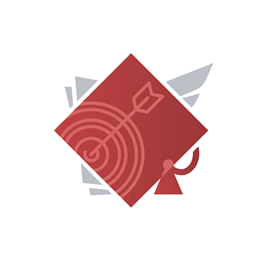 ВКЛЮЧЕНИЕ В РЕЕСТР ТРЕБОВАНИЙдля участников долевого строительства
1) реестр требований о передаче жилых помещений. Туда включаются соответственно требования о передаче жилых помещений.
	(!) касается только:
квартир (комнат), нежилого помещения или машино-места в многоквартирном доме;
жилого помещения (части жилого дома) в жилом доме блокированной застройки, состоящем из трех и более блоков 
	(!) Не относятся к требованиям о передаче жилого помещения требования о передаче индивидуальных жилых домов (Определение Конституционного Суда РФ от 24.09.2012 № 1823-О).

2) Реестр денежных требование участника строительства 
возникает в связи с его отказом от исполнения заключенного ДДУ, в частности, в связи с открытием конкурсного производства, иным прекращением договора, а также в связи с его недействительностью (незаключенностью).
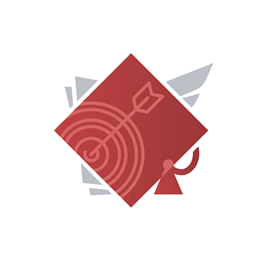 Может ли гражданин, отказавшийся от ДДУ, получить квартиру?
ДА. В качестве отступного, при условии:
предмет договора не отчужден иному лицу, у гражданина сохраняется залоговый приоритет;
передача обремененного залогом помещения в счет погашения денежного требования гражданина более целесообразна и выгодна для застройщика-должника, чем реализация этого помещения с последующей выплатой гражданину денежных средств;
гражданин готов внести в конкурсную массу иные «залоговые квоты», предусмотренные ст. 201.14 Закона о банкротстве (при наличии), суду представлен расчет сумм;
передача помещения не нарушает существенным образом права иных лиц, отсутствуют возражения со стороны собрания участников строительства.
Определение ВС от 04.10.2021 по делу № А65-24332/2017
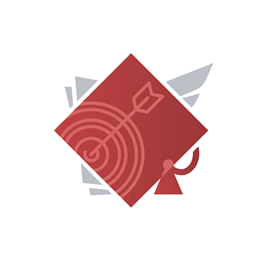 Инвесторы VS Социальные дольщики
Определение СК по экономическим спорам Верховного Суда РФ от 22 августа 2022 г. N 305-ЭС22-7163 по делу N А41-34210/2020 
Суд отменил решения по делу о несостоятельности (банкротстве), поскольку судами не был проверен факт осуществления кредитором оплаты по договору долевого участия в строительстве, а также судами не были установлены цели приобретения всех квартир участником строительства
Инвесторы – только в четвертую очередь
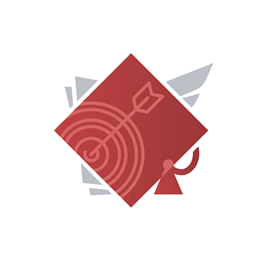 Продажа ОНС в процедуре банкротстваЗакон о банкротстве VS ГК РФ
ст. 132 Закона о банкротстве
ст. 239.1 ГК РФ
постановление Арбитражного суда Волго-Вятского округа от 18.12.2020 № Ф01-15168/2020 по делу № А11-4520/2018 («отказное» Определение ВС РФ от 19.04.2021 № 301-ЭС20-20105
 постановление Арбитражного суда Северо-Кавказского округа от 15.01.2021 № Ф08-9732/2020 по делу № А53-35707/2017, постановление Арбитражного суда Поволжского округа от 24.07.2020 № Ф06-50798/2019 по делу № А65-6225/2019.
суд пришел к выводу о приоритете норм Закона о банкротстве над порядком продажи, предусмотренным статьей 239.1 ГК РФ.
постановление Арбитражного суд а Уральского округа в от 01.02.2021 № Ф09-8546/20 по делу № А76-51687/2019 
Постановление Арбитражного суда Западно-Сибирского округа  от 18.03.2022 № Ф04-7376/2019 по делу № А75-17376/2018 

Удовлетворено требование муниципального образования об изъятии объекта незавершенного строительства для целей продажи его с торгов по правилам ст 239.1 ГК РФ
Залоговый кредитор, оставивший за собой в ходе торгов по банкротству заложенный ОНС, не имеет права на продление аренды для завершения строительства.
Право на выкуп земельного участка под объектом ОНС
Выкуп земельного участка, на котором расположен ОНС, возможен в случаях, прямо предусмотренных законом, в частности, при: 
приватизации данного объекта на основании п. 3 ст. 28 Федерального закона от 21.12.2001 N 178-ФЗ, 
переоформлении права постоянного (бессрочного) пользования земельными участками в соответствии с п. 2 ст. 3 Федерального закона от 25.10.2001 N 137-ФЗ.
Определение Судебной коллегии по административным делам Верховного Суда РФ от 24.02.2016 N 19-КГ15-48
Положения закона о приватизации в отношении земельных участков распространяются как на лиц, приватизировавших объекты недвижимости, так и лиц, которые приобрели данное имущество в результате последующих сделок.
Определение Конституционного Суда РФ от 01.10.2009 N 1129-О-О
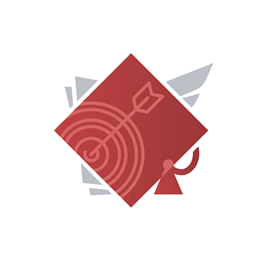